Základná škola s materskou školou Hladovka
História školy
Predmet: Regionálna výchova
autori:Kristína Šikyňová,Kristína Škrabeková,Barbora Šprláková
ročník:5.B šk.rok 2012/2013
Školský rok1989-1990
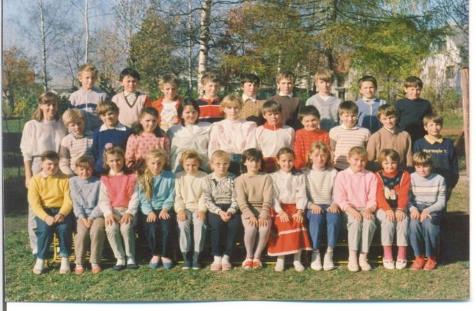 učitelia a žiaci v roku 2000-2001
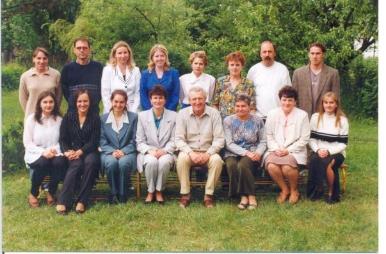 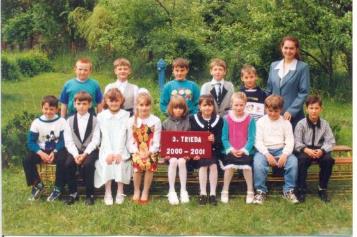 Triedy v roku 1958-1959
1.ročník 12 žiakov,3.roč.17 žiakov, triedny učiteľ: Ján Ondica  
2.roč.12 žiakov,5.roč.13 žiakov, triedna: Iréna Pavláková  
4.roč.20 žiakov, triedna: Anna Jurčiová  
6.A roč.30 žiakov, triedny: Ondrej  Pavlák  
6.B roč. 26 žiakov, triedna: Albína Paliderová  
7.roč.triedna: Mária Froleková  
8.roč.28 žiakov, triedny:Viktor Garbiar
Bola raz jedna trieda
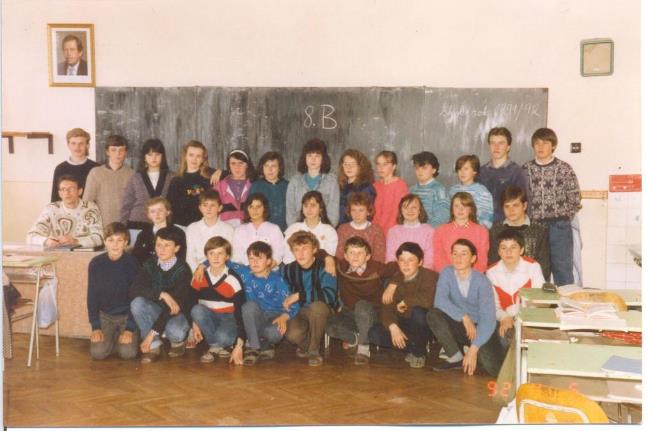 ĎAKUJEME ZA POZORNOSŤ
Zároveň Vám prajeme krásnu oslavu a Našej Školičke želáme plno šikovných detí a veselých  učiteľov – veselých preto, lebo oni už šikovní sú.